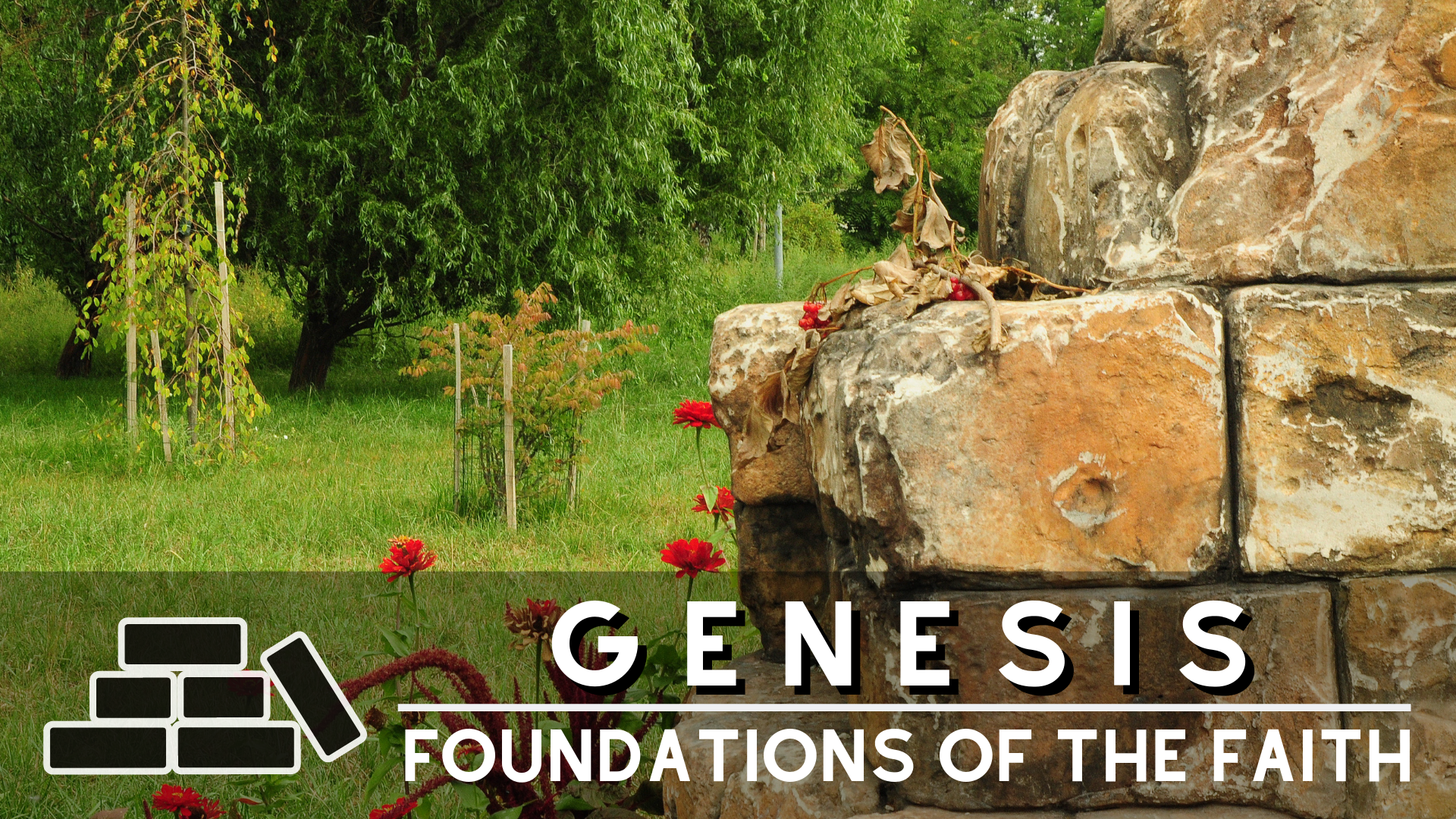 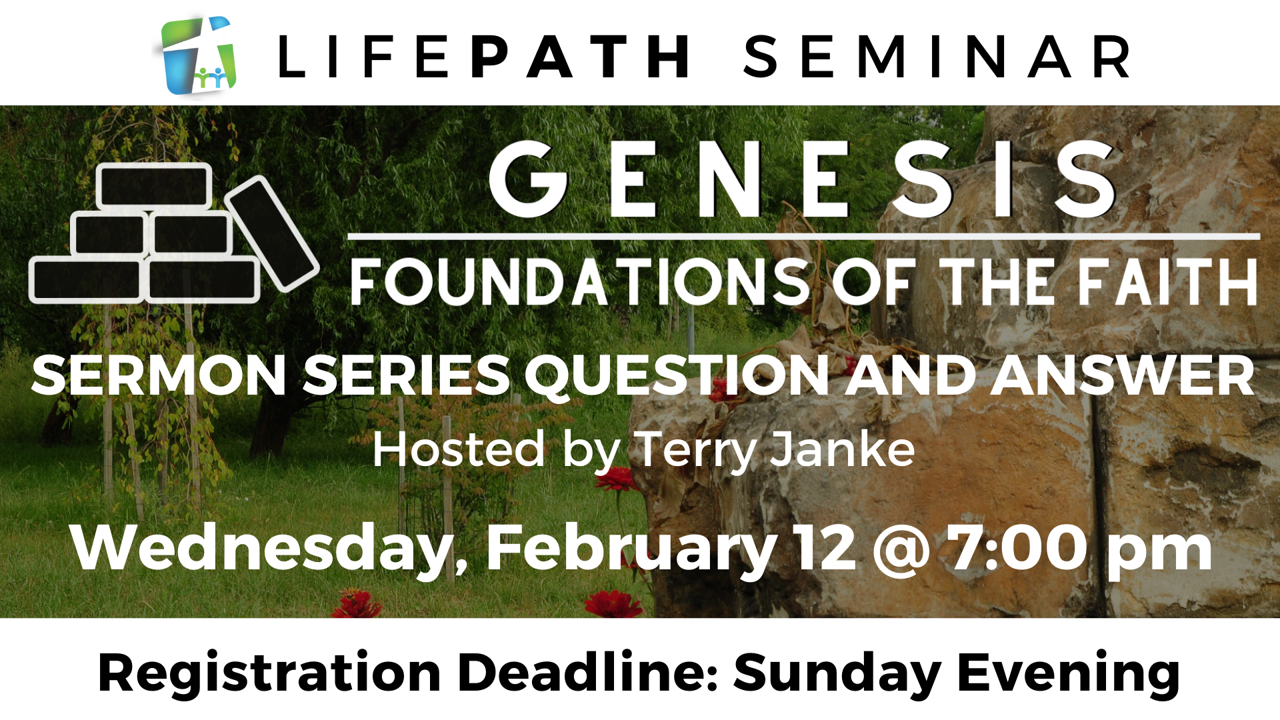 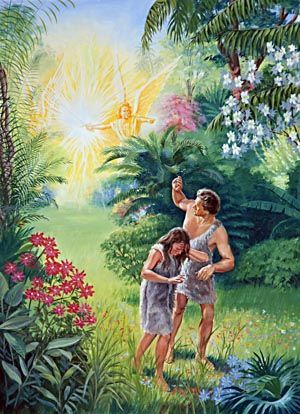 From Adam to Noah
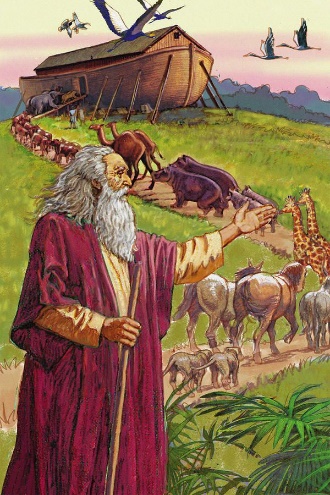 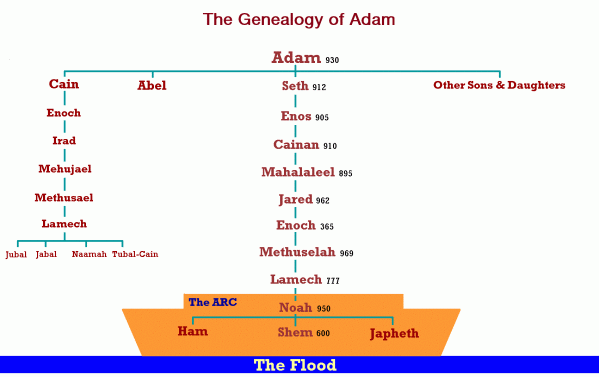 The downward slide of morality 
The preservation of the faithful
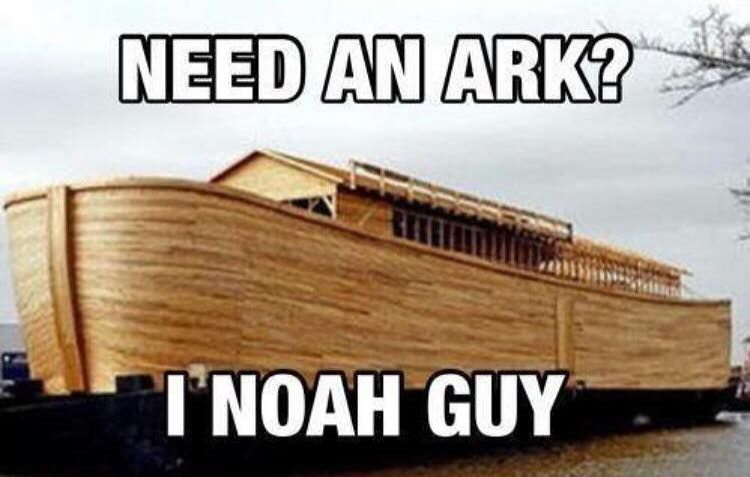 The Flood that Destroyed the World
The Flood that Changed the World
The Flood that Saved the World
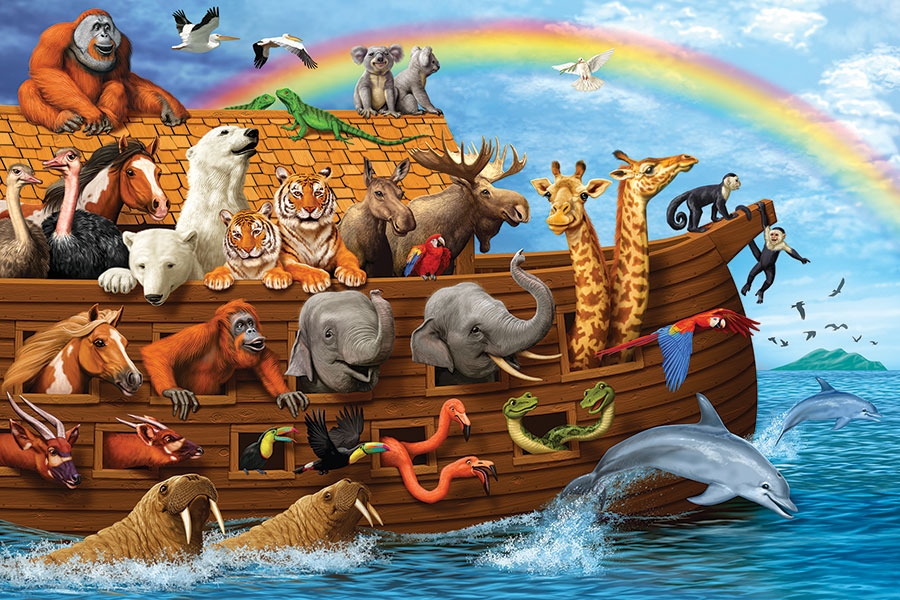 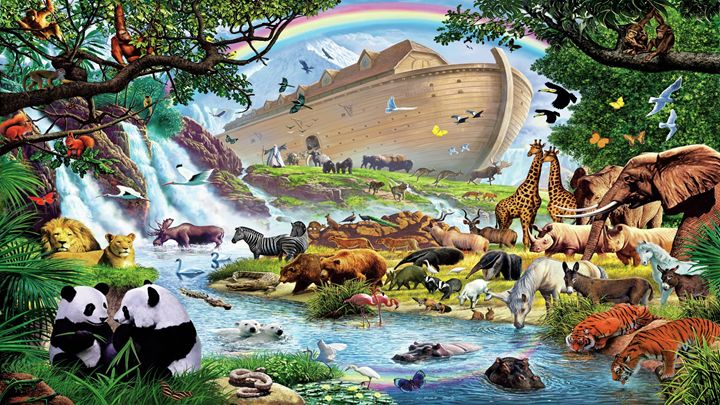 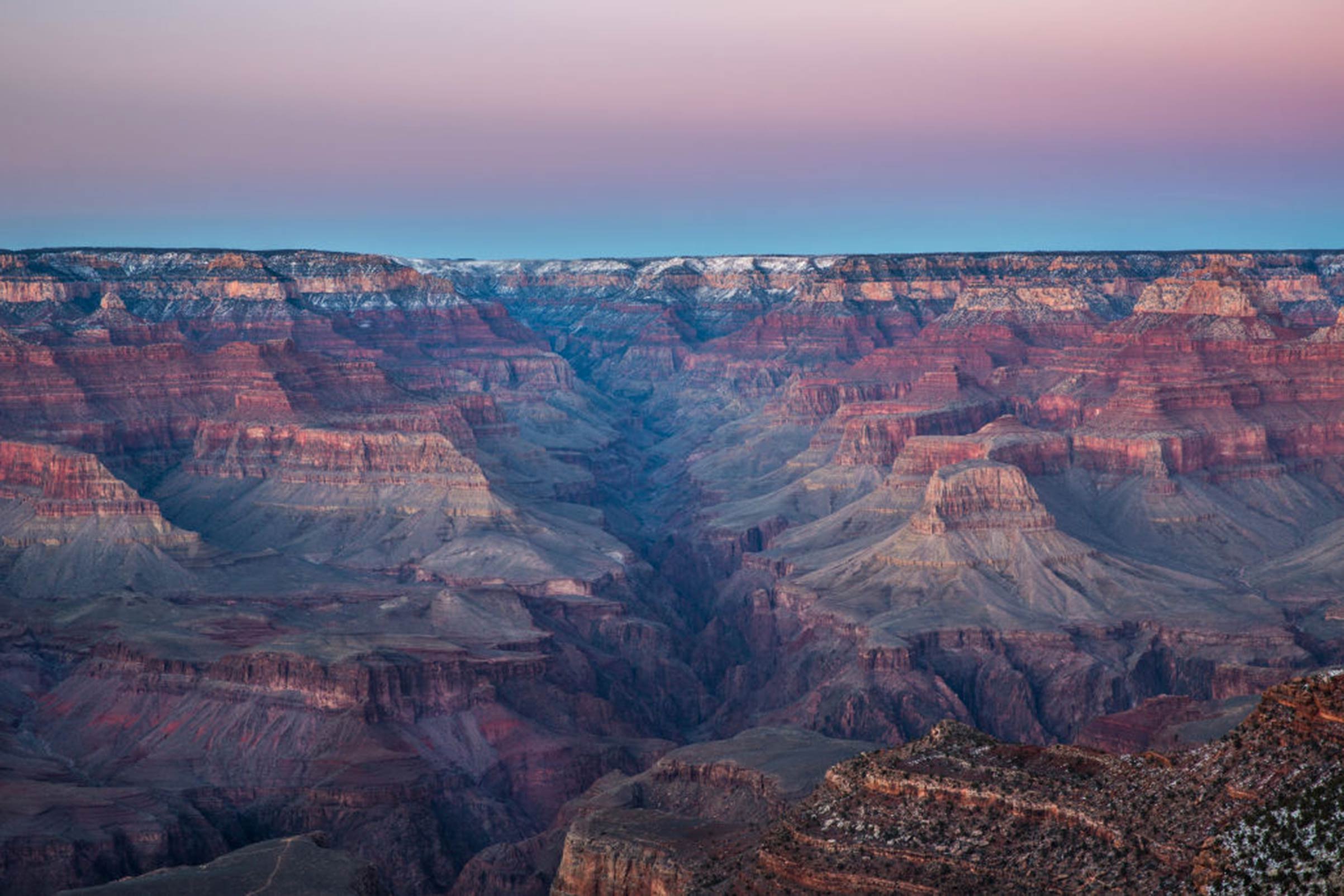 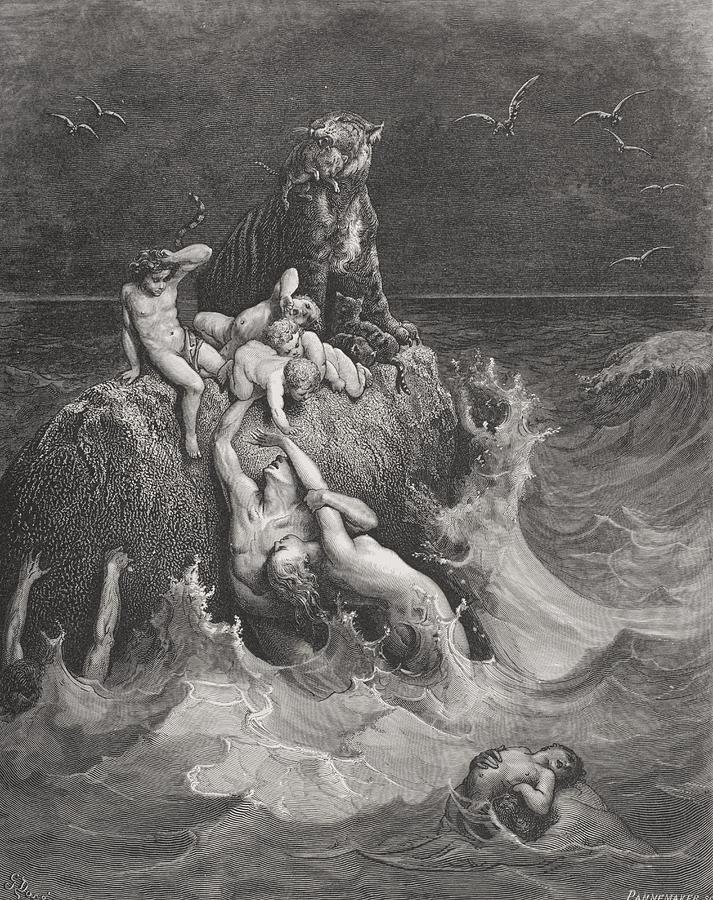 The Deluge, 
By Gustave Dore (1832 – 1883)
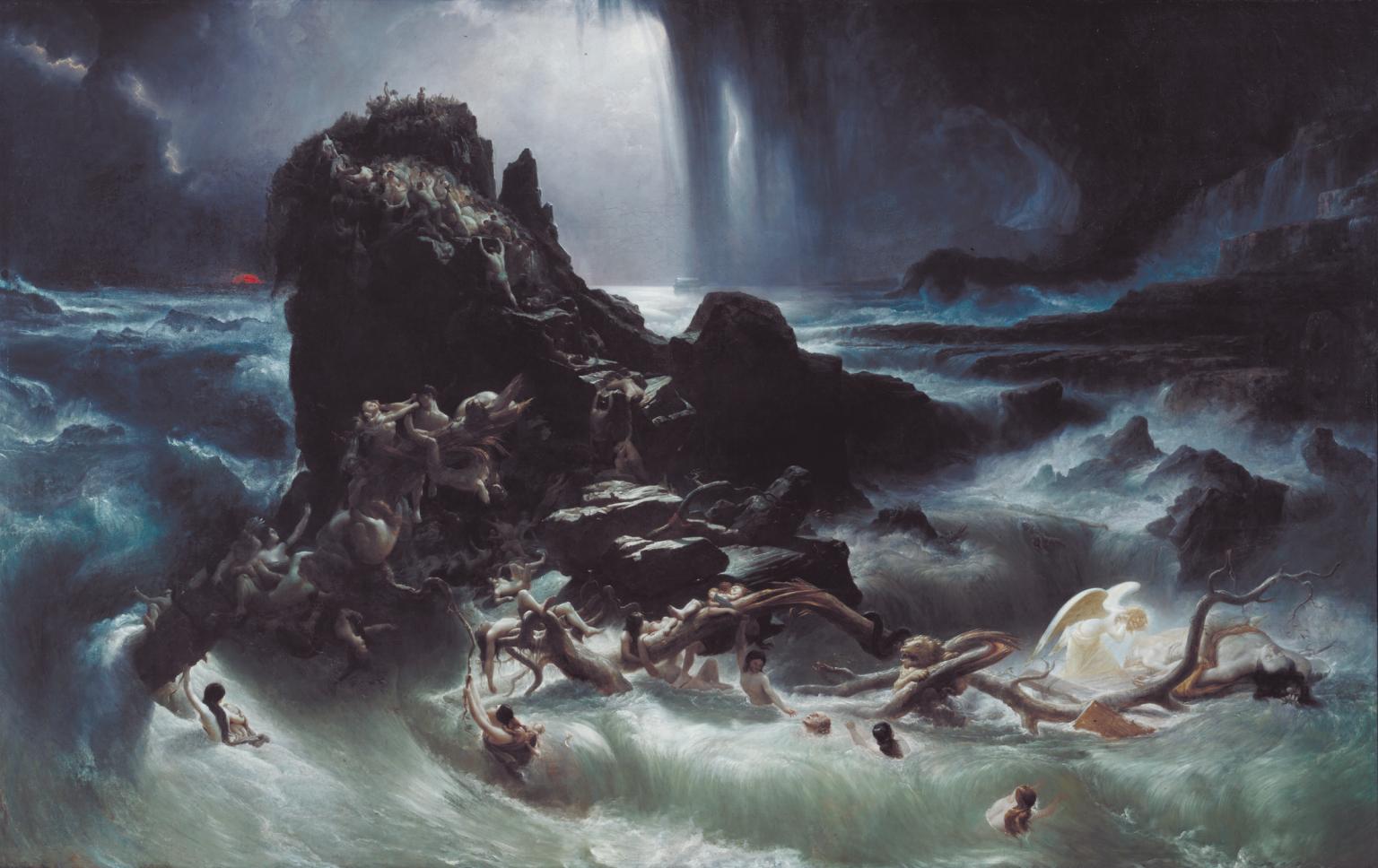 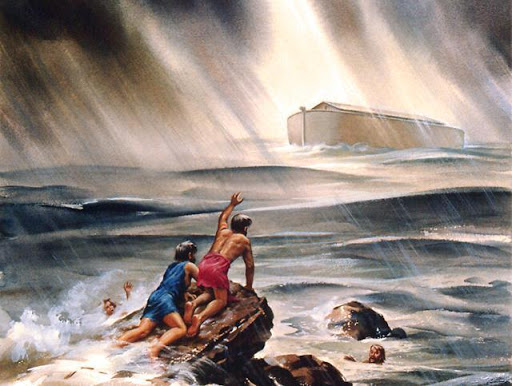 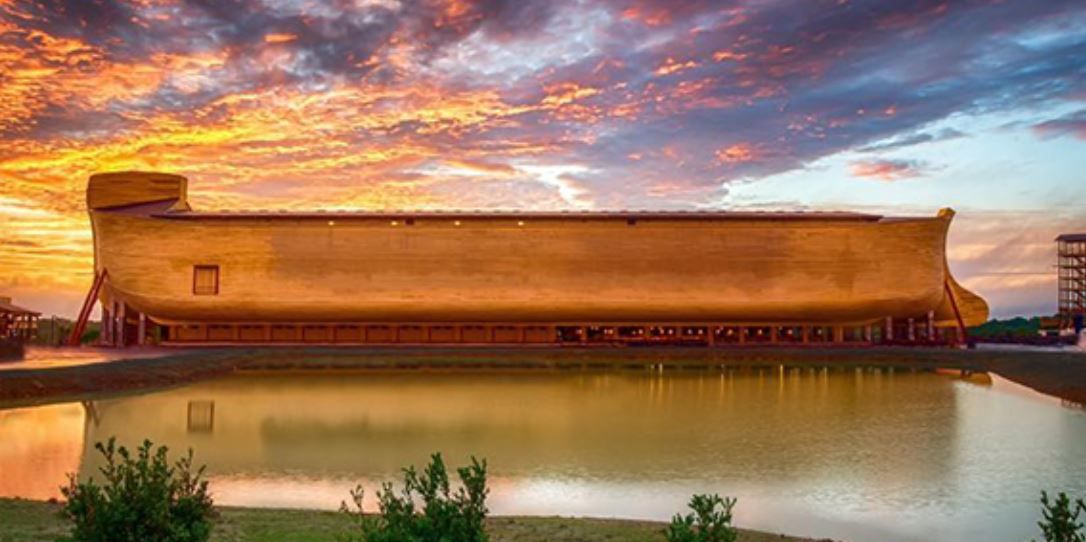 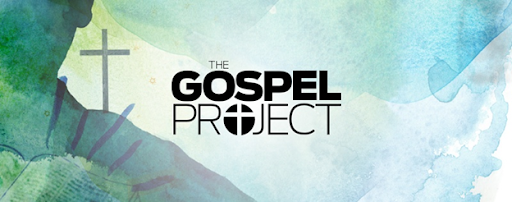 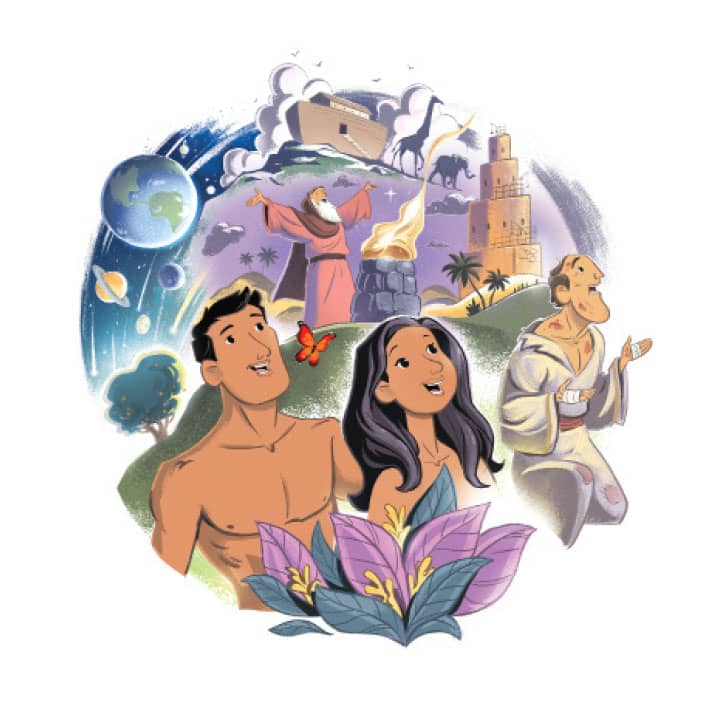 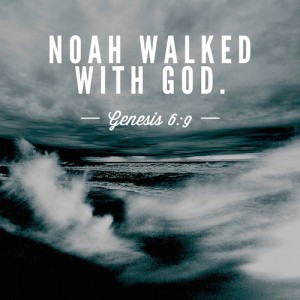 Scripture Reading: Genesis 6:9 – 22
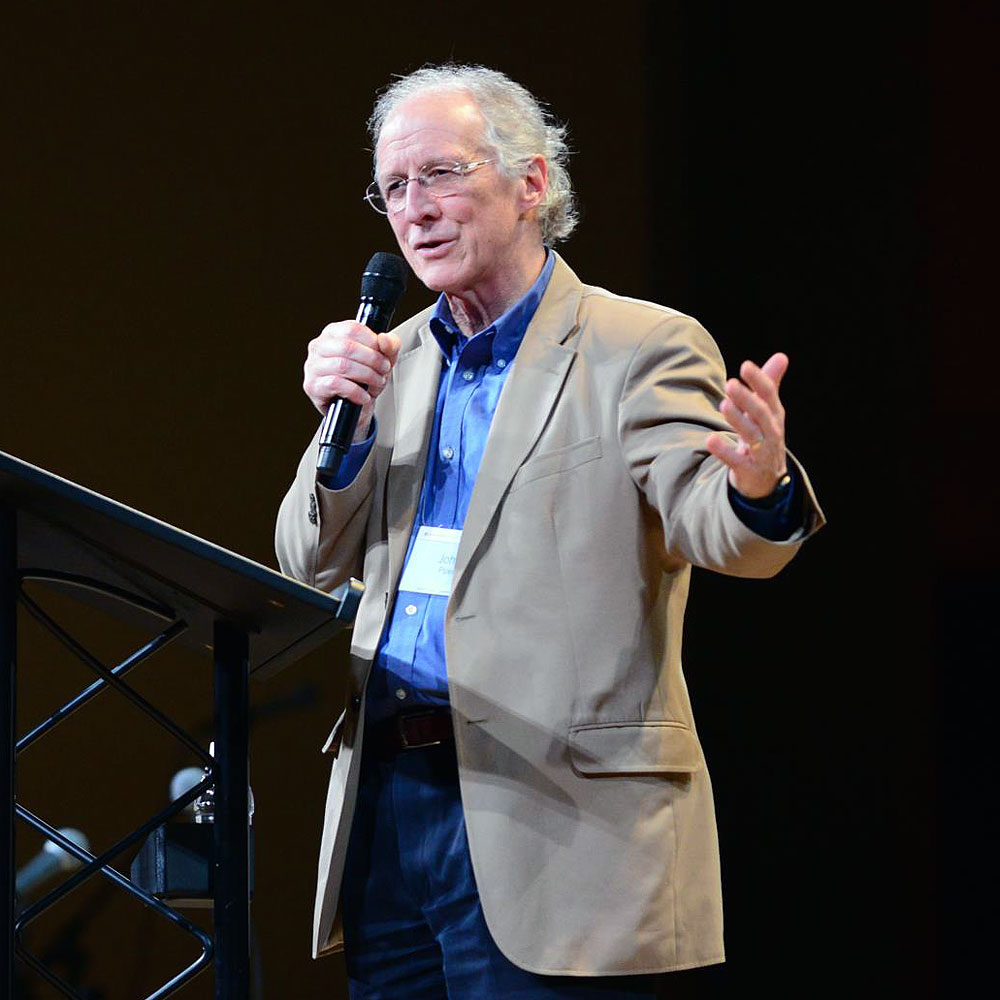 If you don't believe in a God who is powerfully involved in history, then the only explanation of events you will look for are past causes, not future purposes. But as soon as you reckon with the God of the Bible, tomorrow will always be part of today's explanation. 
			- John Piper
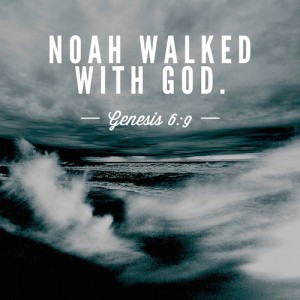 Noah:
The Son of Adam who walked with God 
The Father of Moses who was saved by God 
The Preacher of righteousness used by God
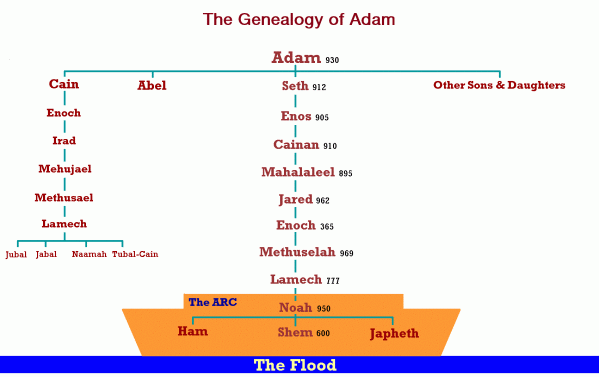 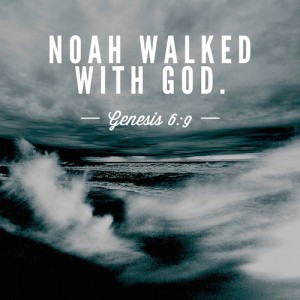 Noah found favour in the eyes of the Lord (6:8) 
Noah was a righteous man (6:9)
Noah was blameless in his generation (6:9)
Noah walked with God (6:9)
Noah did all that God commanded (6:22; 7:5)
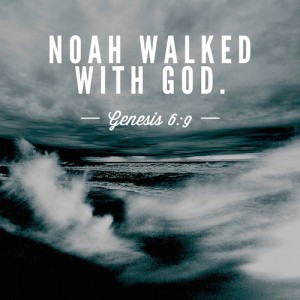 Noah is depicted as Adam revived. He is the sole survivor and successor to Adam; both walk with God; both are recipients of the promissory blessing; both are care-takers of the lower creatures; both father three sons; both are workers of the soil; both sin through the fruit of a tree; and both father a wicked son who is under a curse. 
				- Kenneth A. Matthews
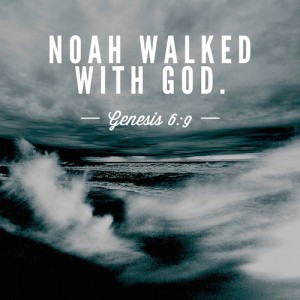 Noah:
The Son of Adam who walked with God 
The Father of Moses who was saved by God
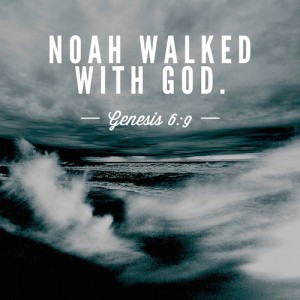 Both Noah and Moses were:
Care-takers of a Covenant with God
Placed in an Ark to save them from death.
Delivered from water by the grace of God
Begin a new era of God’s relationship to people
Given detailed instructions and obeyed God
Mediators with God’s people through sacrifice.
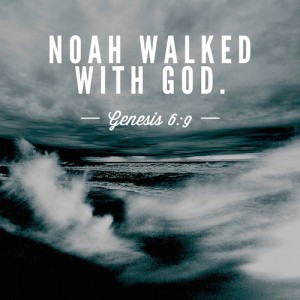 Noah:
The Son of Adam who walked with God 
The Father of Moses who was saved by God 
The Preacher of righteousness used by God
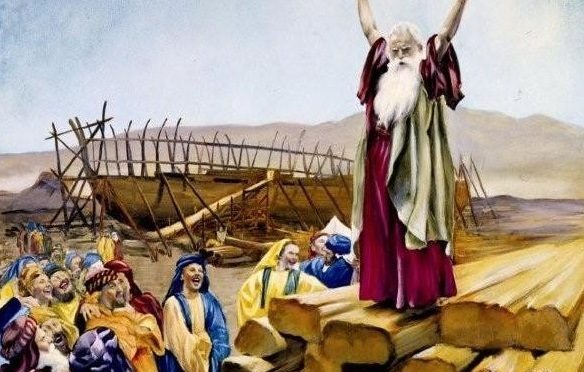 Noah, a preacher of Righteousness 
			2 Peter 2:5
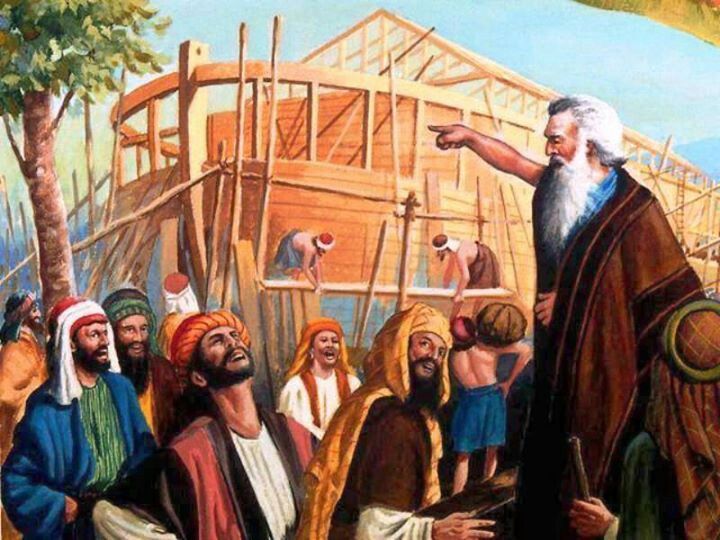 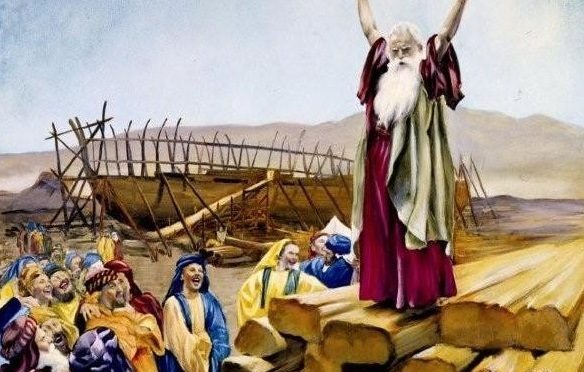 Just as it was in the days of Noah, so shall it be at the coming of the Son of Man 
			Luke 17:26
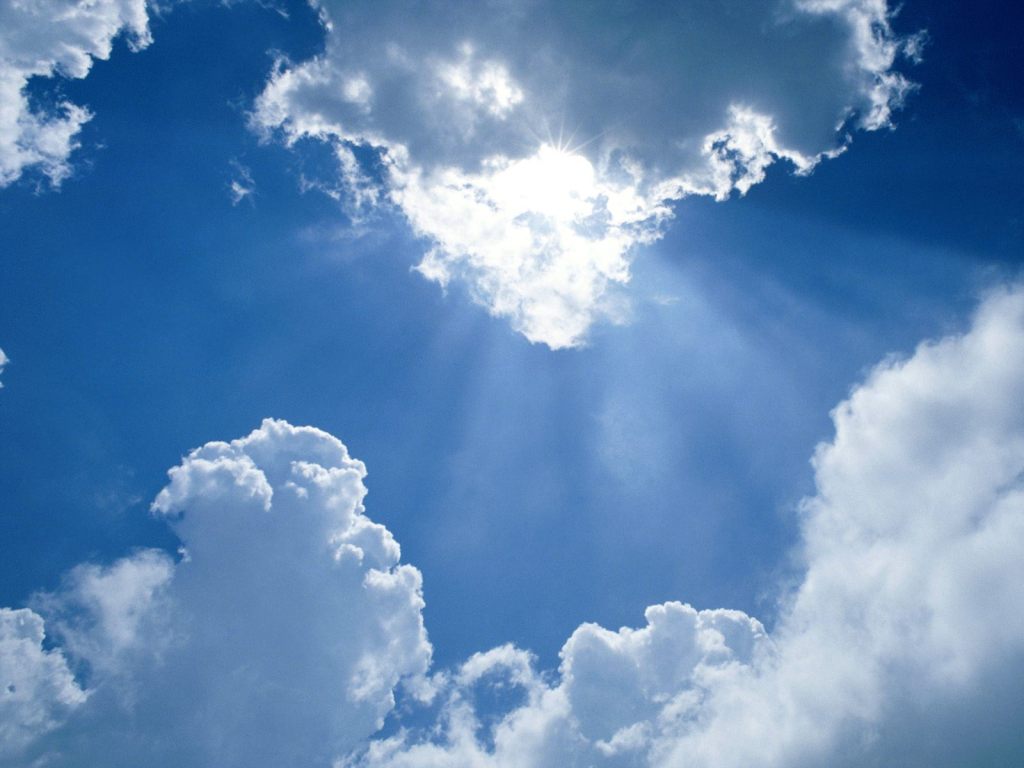 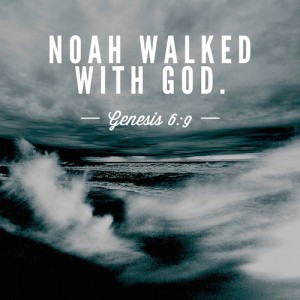 The three parts of the story of Noah are:
 
The wickedness of man was great… 
God's patience came to an end… 
But God never gave up on His purposes…
But God remembered Noah… Gen. 8:1

 But God demonstrates His love in this, that while we were still sinners, Christ died for us… Rom. 5:8

You were dead in your trespasses and sin…
But God, who is rich in mercy, because of His great love… made us alive together with Christ.
						    Eph. 2:1
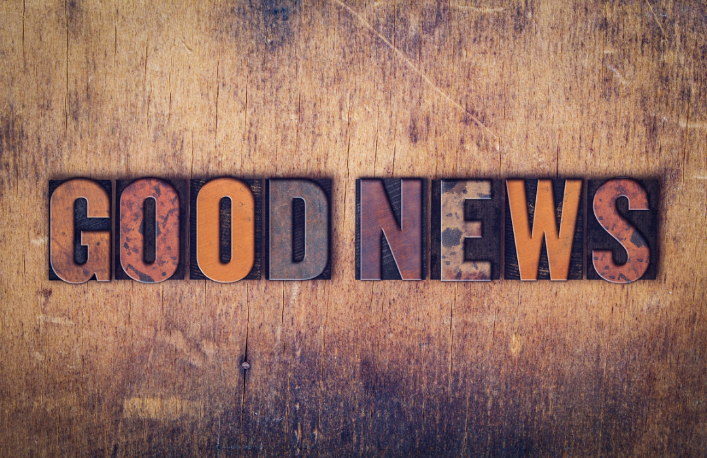 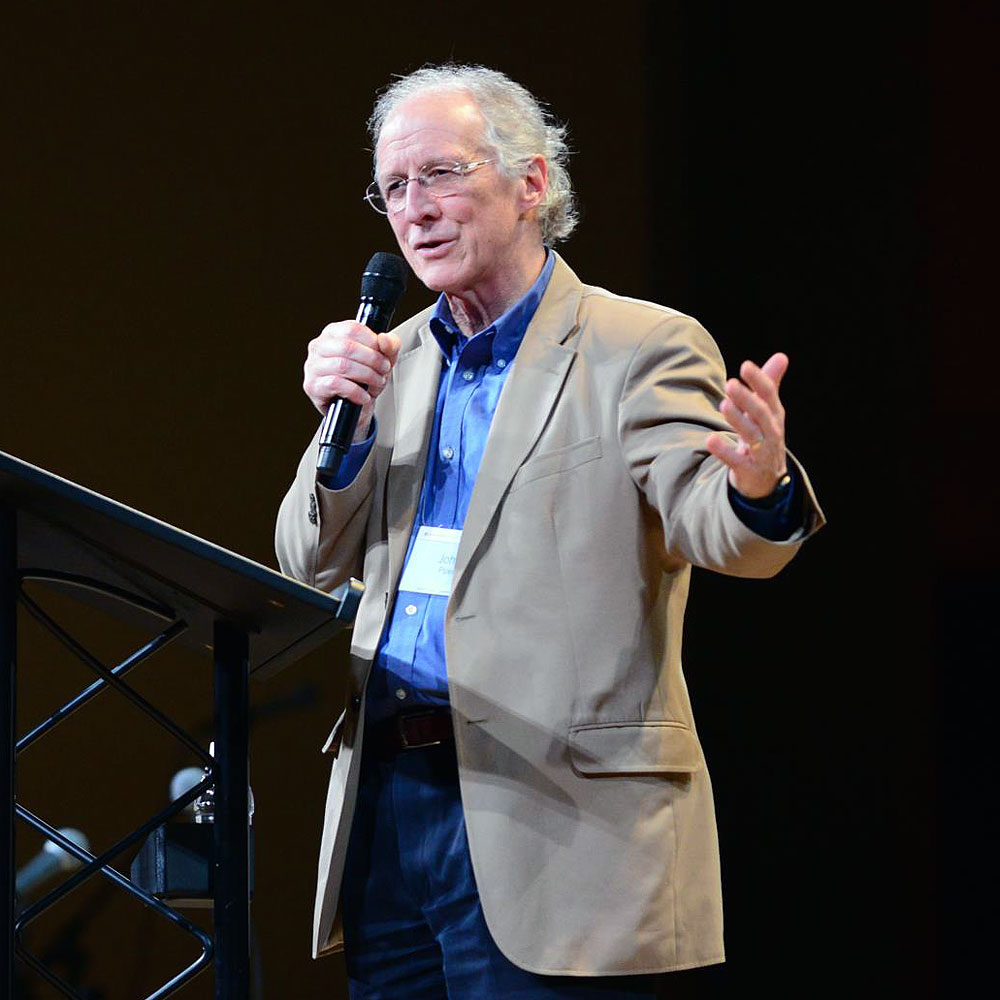 If you don't believe in a God who is powerfully involved in history, then the only explanation of events you will look for are past causes, not future purposes. But as soon as you reckon with the God of the Bible, tomorrow will always be part of today's explanation. 
			- John Piper
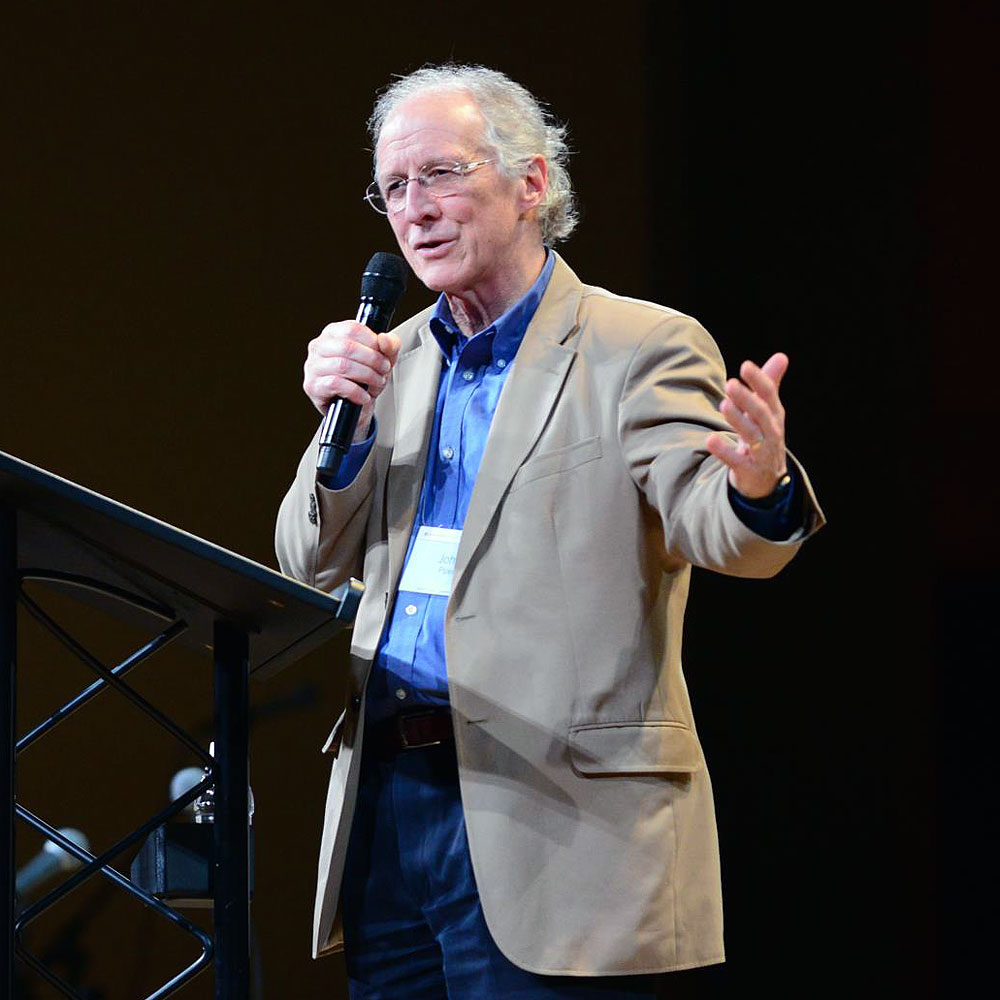 What’s coming? 

Can we anticipate widespread spiritual revival, or should we expect a deepening social degeneracy?
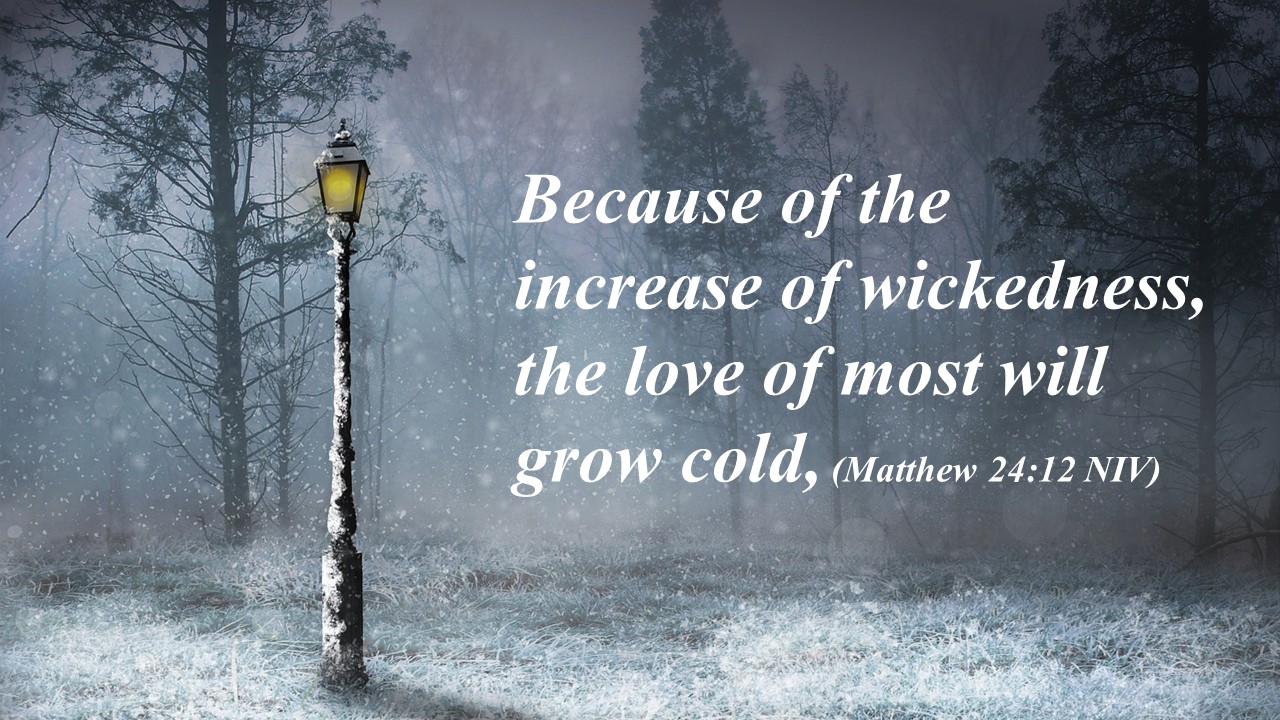 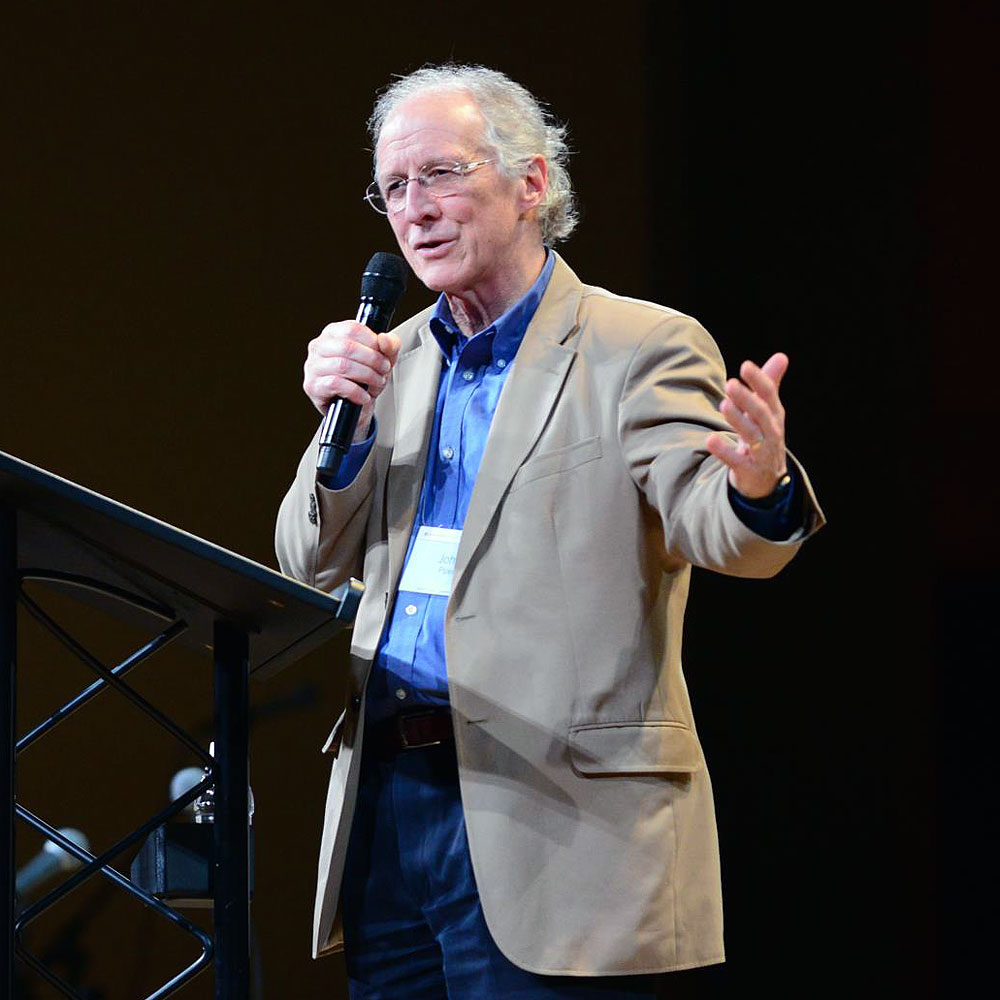 I am going to torch the glacier…